Muizenval
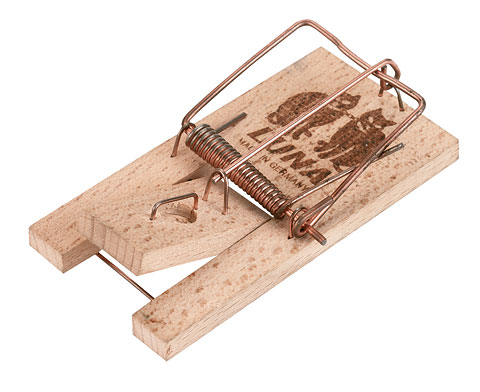 Namen: Joep Groenendijk
& Sven mezenberg 
Klas: MTD1A4
Vooraf
Periode 2 
Muizenval
Tekeningen 
Nadenken 
50 schetsen
Gebruikersscenario
Materialen
Concept 1
Ruiken 
Loopt naar binnen
In de val gelokt
Concept 2
Lokmiddel kaas
Valt in een gat 
Deksel dicht
Muis gevangen
Concept 3
Ruikt kaas
8 ingangen 
Kaas aangeraakt
Alle 8 dicht
Conclusie
Winnaar concept 1
Handig in gebruik 
Onbeschadigd 
Geen kant